Count your catches | LO: Master basic throwing and catching techniques with accuracy.
PL Value
Be ambitious    
Be inspiring
Be connected
Be fair
What does the activity look like?
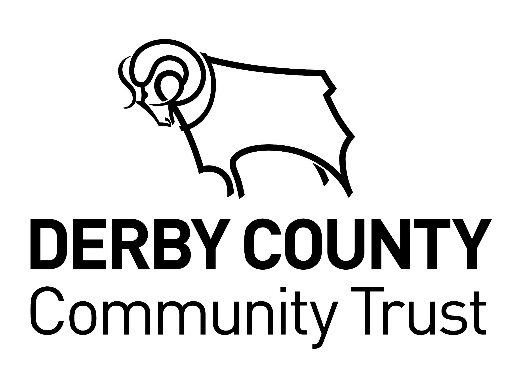 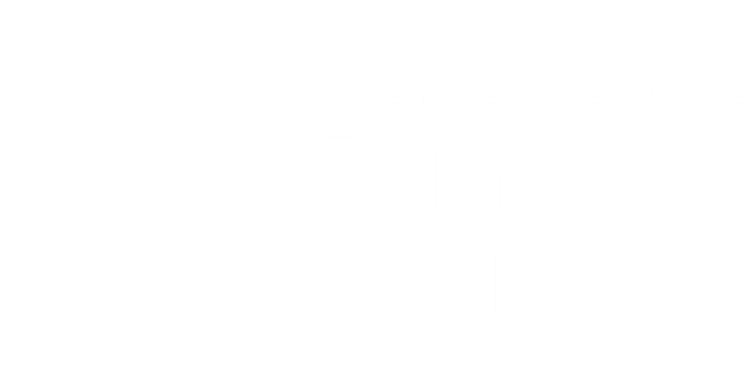 ✓
HOW TO PLAY
Set up and equipment: This activity requires a tennis ball or ball of a similar size. This activity can be conducted in a sports hall or outdoor space.

Activity 1: Using a tennis ball/or any ball of similar size, complete as many of these challenges as possible:
Throw the ball with one hand, catch with both (x3) Now try clapping in-between (x3)
Bounce the ball with one hand, catch with both (x3) Now try clapping in-between (x3)
Throw the ball from one hand to the other creating a rainbow shape (x5)
Throw the ball with one hand, clap and catch with the other (x3)
Bounce the ball with one hand, clap and catch with the other (x3)
Throw the ball in the air with one hand, half turn and catch with the other (x3)
Circle the ball around your body switching the ball from one hand to the other, every time it passes your back and stomach (x5)
Perform a figure of 8 through your legs with the ball in one hand whilst releasing the ball into the other when it transfers between legs (x3)
 Progression: Try the following suggestions to differentiate the activity: 
Change the size of the ball. 
Increase/decrease the distance of throw.
Increase/decrease the amount of claps while the ball is in the air, amount of repetitions.
Work with another person and perform a switch of ball during challenges.
Activity 2: Ask the pupils to perform a sequence using three or more of the challenges they’ve just practised. They can make sequences as they like. Encourage them to include different challenges. If possible, pupils can do this activity in pairs (whether they are both performing the same sequence or separate sequences).
✓
What skills will pupils develop?
Thinking skills
Concentration and accuracyPupils focus on throwing and catching and consider the weight/ height when sending
Social and emotional skills
Communication and teamworkPupils will work together and create a routine
Throwing and catching 
 Pupils will improve their technique and focus on fundamental movements
Physical skills
[Speaker Notes: Double click in the white boxes to add text.
The intention is to capture individual activity ideas, rather than full session plans. CCOs will be able to select the relevant activities and adapt them to work for their individual school contexts and sessions. 
Options – i) click and type in the white boxes or ii) print, draw and scan.
Note you can decided how much detail you put in the ‘What does activity look like box?’ – we have just provided examples as prompts.]